Første Verdenskrig
Peter Frederiksen: Vores verdenshistorie 3, Columbus 2020
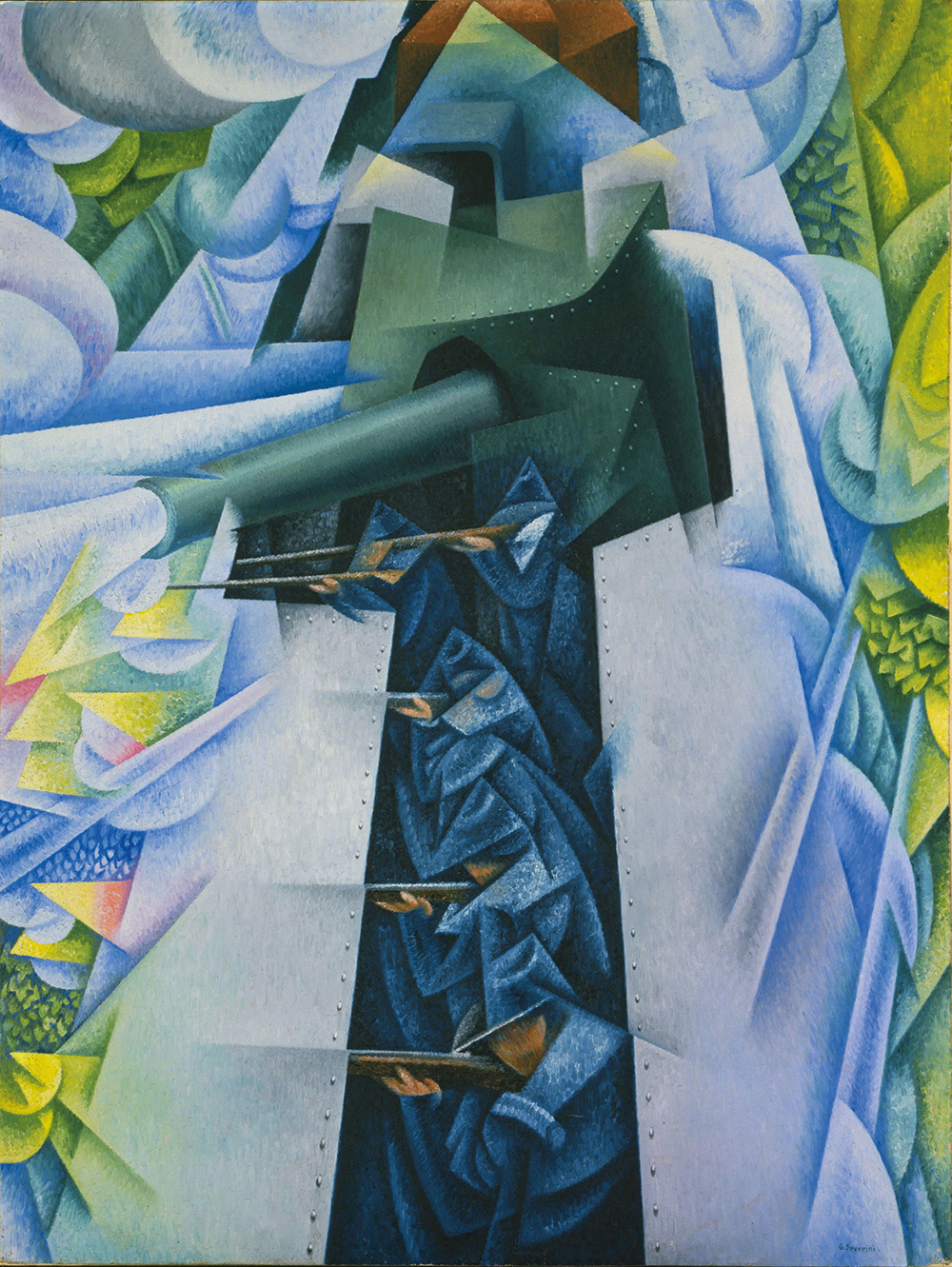 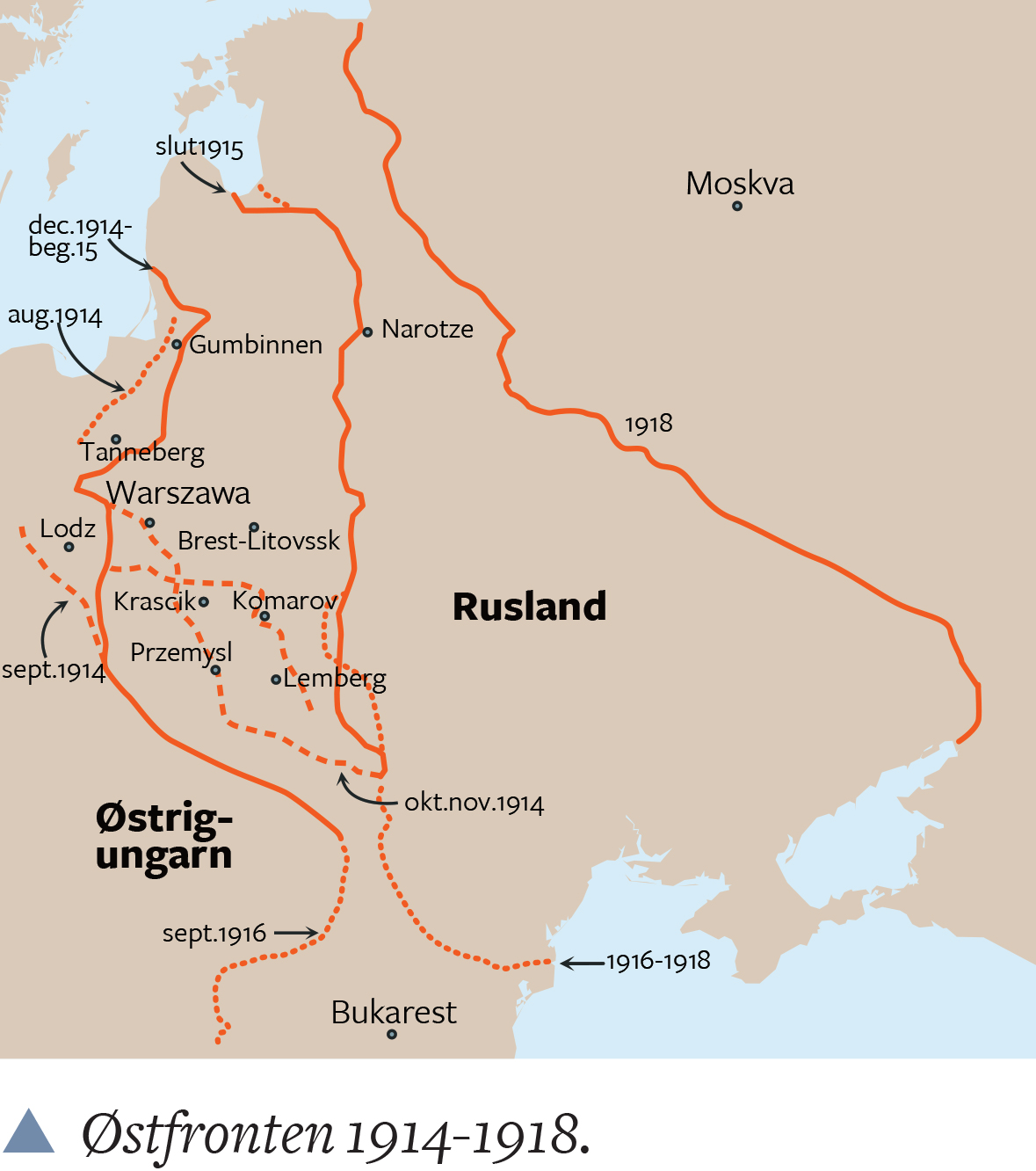 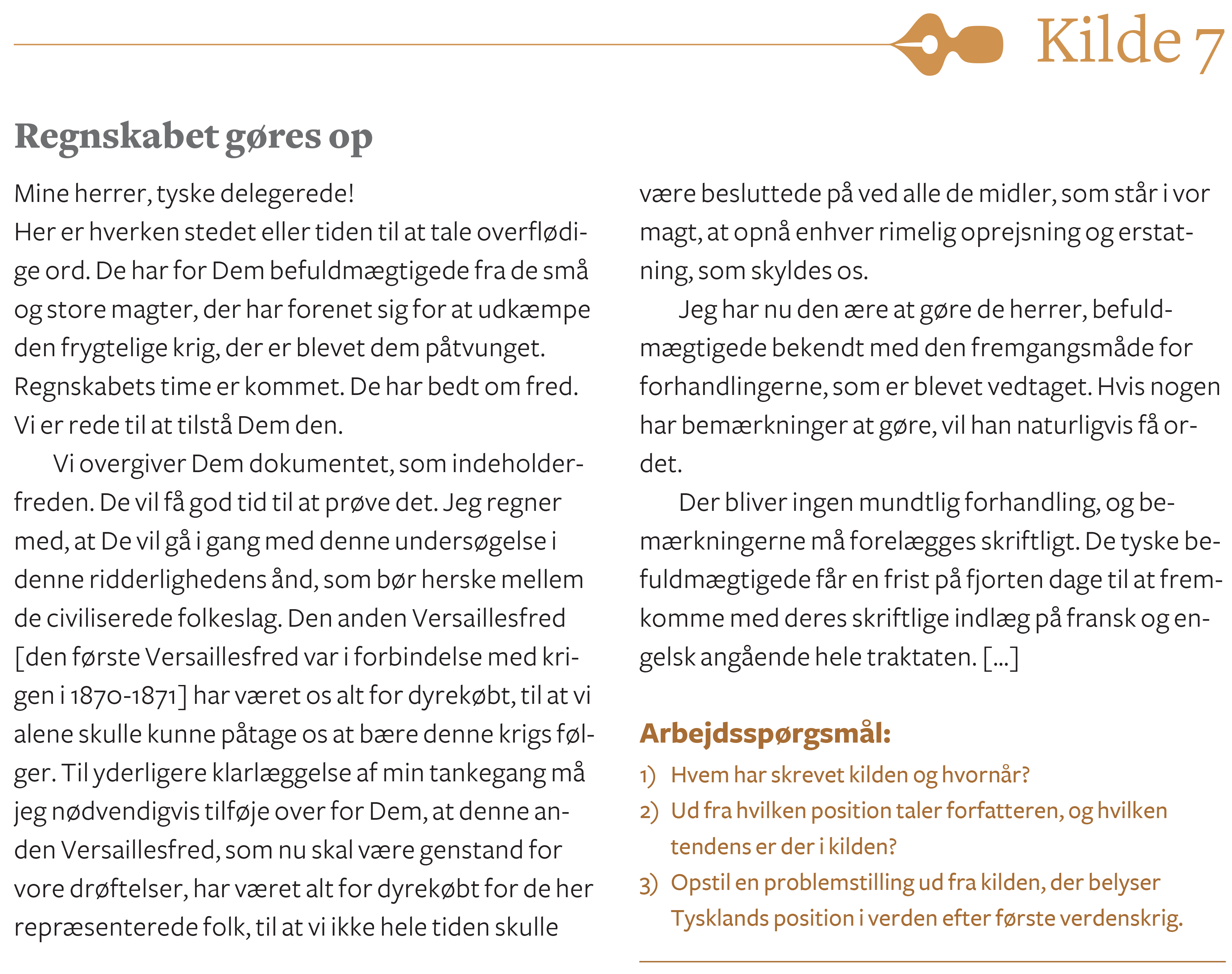